GEOPOLITICS OF THE MIDDLE EAST AND TURKEY
Dr. ILIAS ILIOPOULOS
Dr. phil, Ludwig-Maximilian University of Munich 
Ass. Prof., National University of Athens
Former Professor, Hellenic Naval War College 
and American College of Greece
Chapter 2-b:
 The Development of Islamic Civilization 
to the Fifteenth Century
Islam founded in 622 AD by Muhammad Muhammad ibn Abdullah (570 AD––632 AD)
   (Abū al-Qāsim Muḥammad ibn ʿAbd Allāh ibn ʿAbd al-Muṭṭalib 
	ibn Hāshim)
The founder of Islam and 
the proclaimer of the Qur’ān
Of the Quraysh tribe (Hashim clan), Mecca.
3
Islam = Uncompromised Monotheism;  
Basic notions:
Islam:  “Submission to the will of God (Allah)”
Muslim:  “Those who have submitted to                                                   the will of God (Allah)”
Ummah: Community of the faithful to the laws prescribed by God
4
How do we know about him?
Quran (Recitation): 
Core of Islamic faith  
God’s commands & direct word 
Language divine & unchangeable
Hadith compilations: records of traditions (sunnah)                             or sayings of Muhammad
Biographies:  Ibn Ishaq − written 100 years after death of Muhammad
5
636 AD: Battle of Yarmuk ended Greek-Christian [Byzantine] rule in Syria; 641 parts of Egypt 
637 AD: Battle of Qadisiyya                                                                led to collapse of the Sasanian                                           [Persian] Empire
6
Pre-Islamic Arabia: Byzantine Empire vs Persian (Sasanian) Empire 540–629 AD
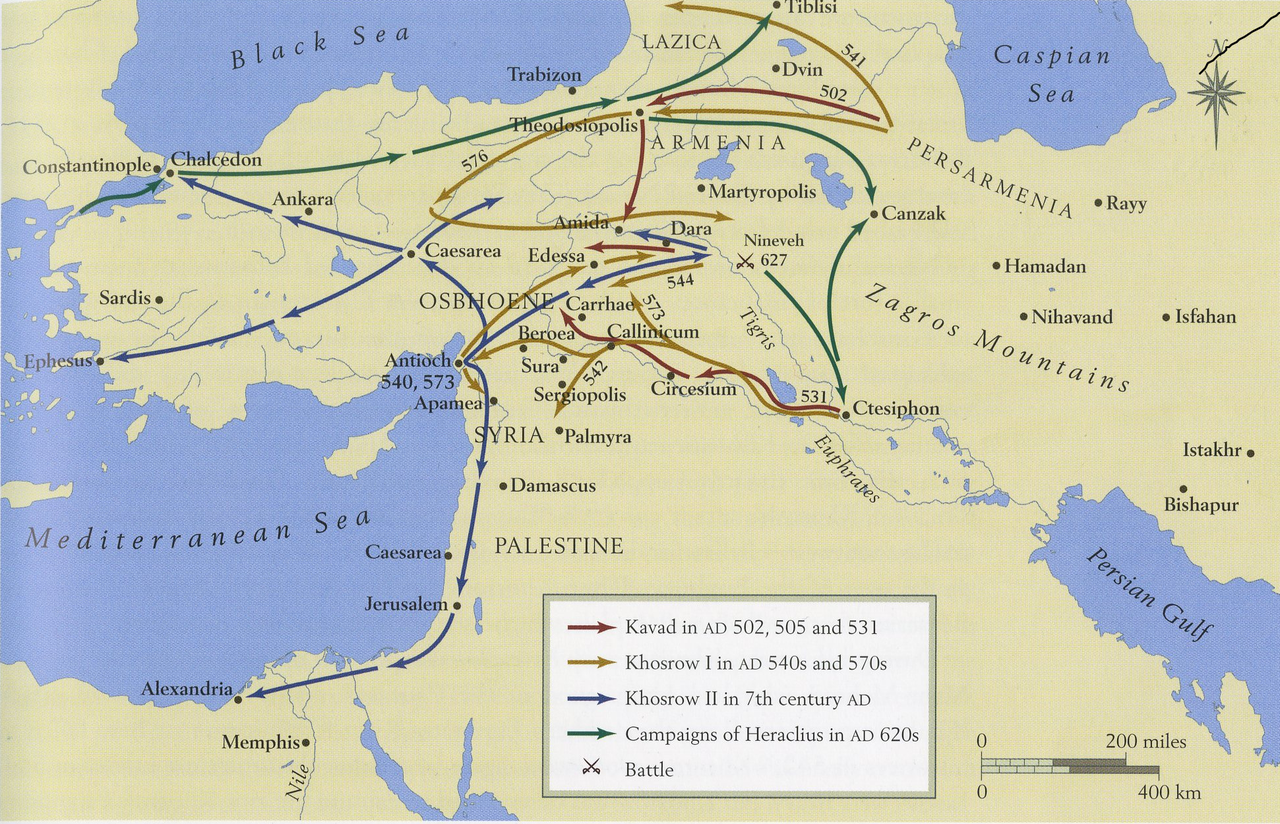 7
Major Battle between the army of the Byzantine Empire and the Muslim Arab forces of the Rashidun Caliphate. 

Consisted of a series of engagements that lasted for six (6) days in August 636,  near the Yarmouk River, along what today are the borders of Syria–Jordan and Syria–Israel. 

Complete Muslim victory  which ended Byzantine rule in Syria. One of the most decisive battles in military history.
8
It marked the first great wave of 
	Islamic conquests  after the death of	
	prophet Muhammad, 
	heralding the rapid advance of Islam 
	into the then Christian Levant.
9
Umayyad dynasty 661-750 AD
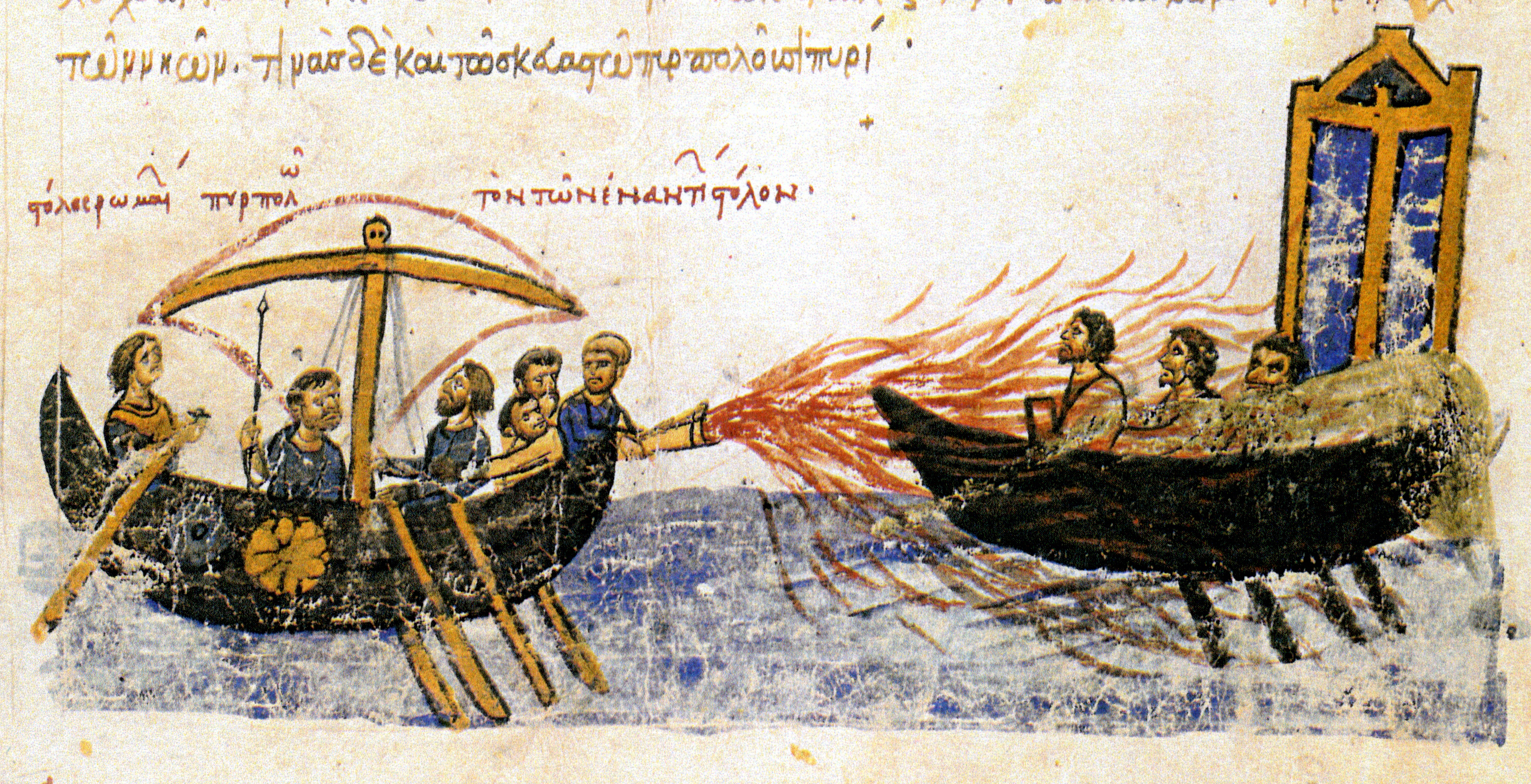 674-678:  1st Arab Siege of Constantinople (Byzantine Emperor Constantine VI  stops Arabs, consolidates a barrier)
717-718:  2nd Arab Siege of Constantinople (decisive victory of Emperor Leo III) 
732:  Battle of  Poitiers (Charles Martel  stops Arabs in France)
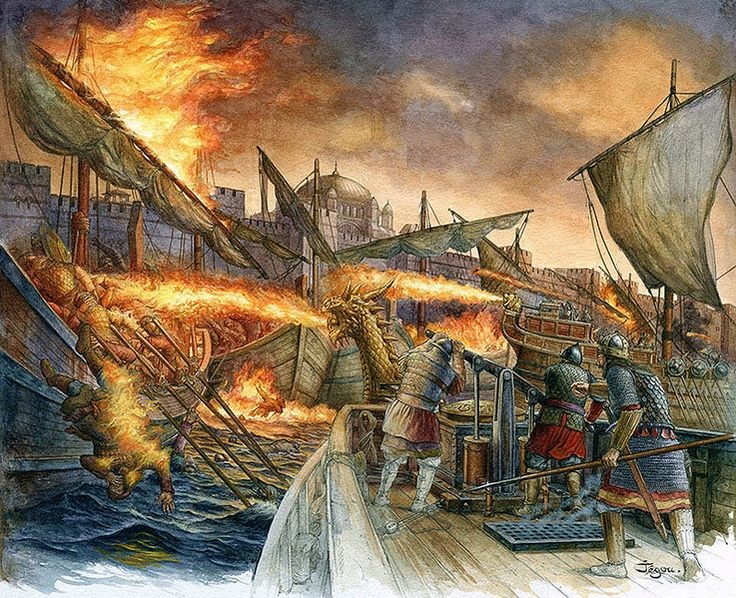 10
The Islamic Chalifate in 750 AD
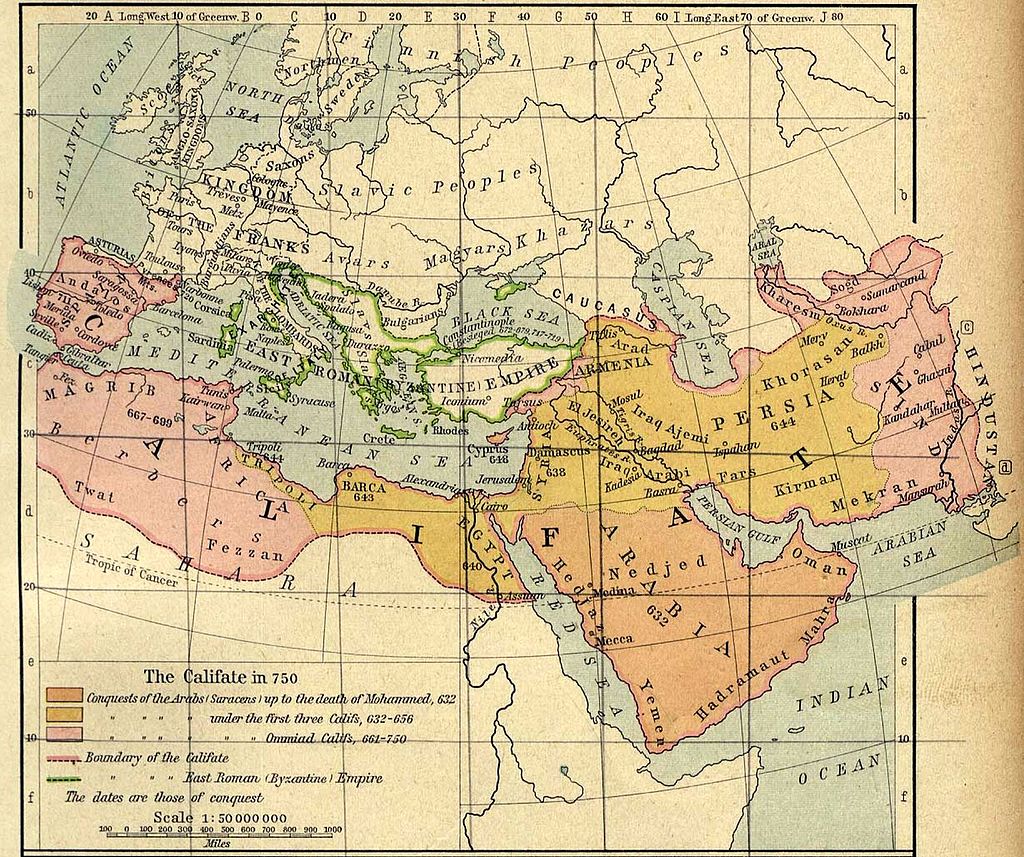 11
Loss of North Africa in late 8th century.
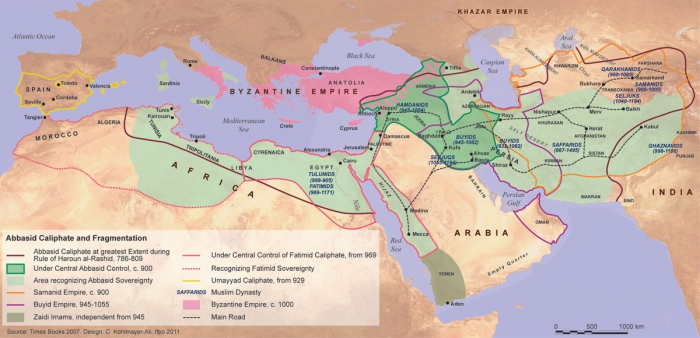 12
Jihad
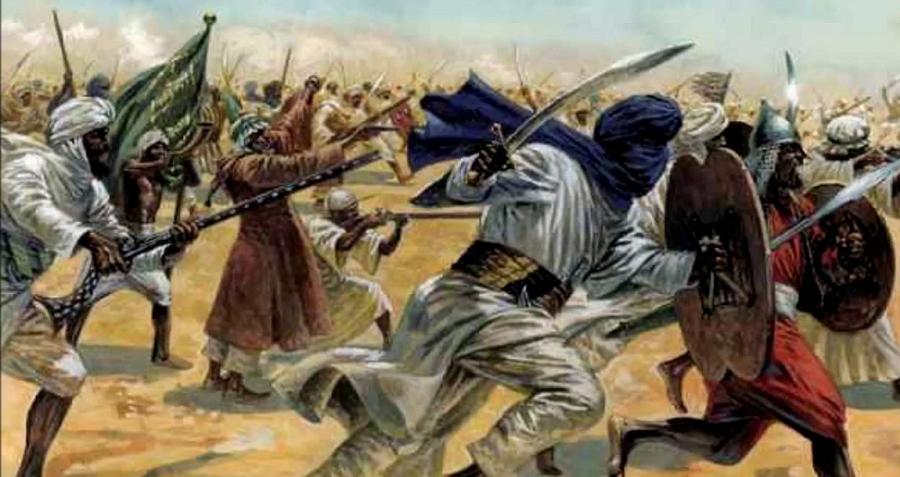 13
Not a formal part of ritual; 
But still integral component of  Islamic doctrine
“striving in the path of God”  in a threefold manner:
Individual’s inner struggle against sinful inclinations & the evil
A collective effort of the Ummah  to promote “good” against the “evil”
14
Armed struggle  against  non-Muslims
for the purpose of expanding or defending Muslim lands, 
both of the individual and of the Ummah.
15
Jihad (Holy War) against Britain and France 
    	is pronounced by the Ottoman Empire at the 
	Fatih Mosque, Constantinople, Nov. 14, 1914.
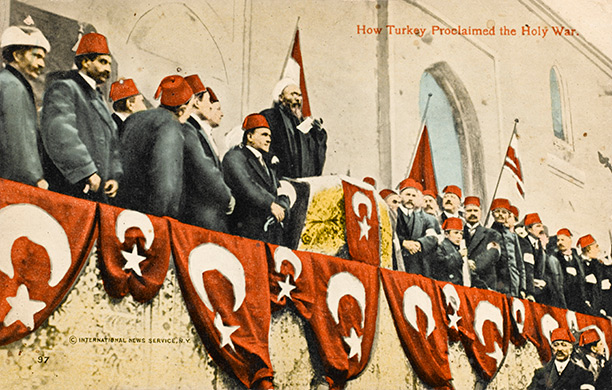 16
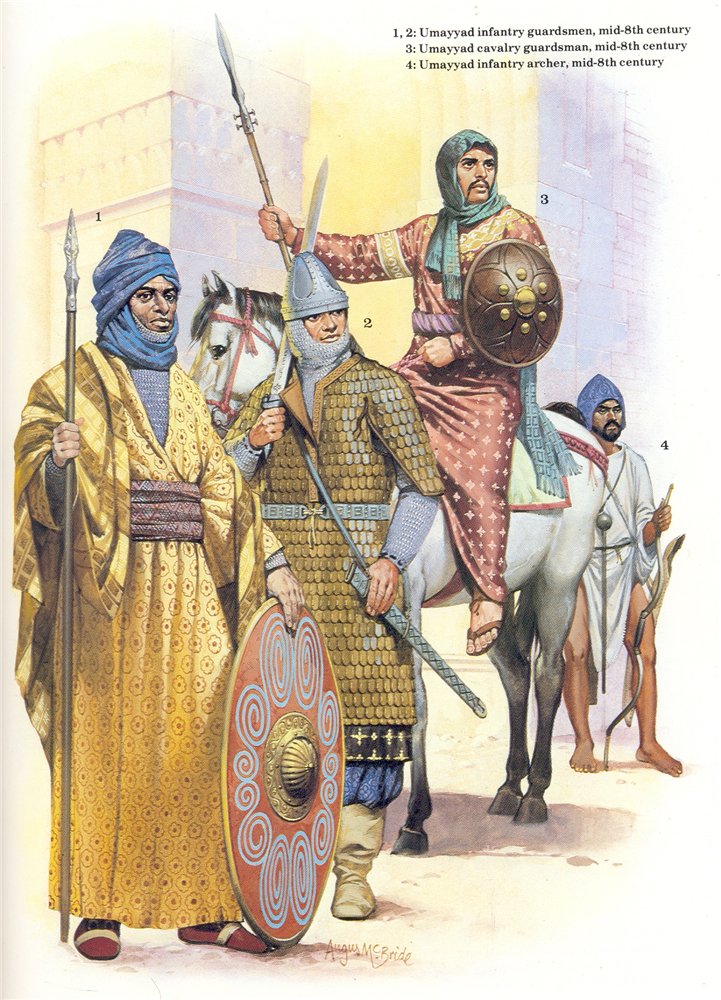 17
Durability of conquests: Heartlands of Christianity / Persia
Factors that facilitated it:
Monotheistic religions background
A degree of tolerance to non-Muslims [“People of the Book” - (dhimmis)]
Jews/Christians should be allowed to practice their religion
Manage their internal affairs
NOT equal to the Muslims though:                                                              must pay special poll tax (jizyah) – 
     not serving to the army –  wearing certain colors – 
     not so large places of worship]
18
Mass conversions not encouraged,                                                 initially, since this would have led to 
     Loss of tax base  
    (exclusive Arab religion)
19
Islamic Sects: Sunni
“Sunni” is derived from “sunnah,” meaning tradition                   or custom.
Sunnis constitute the vast majority of Muslims                          in the world.
Sunni Muslims acknowledge the caliphs as those                   who are responsible for upholding the shar‛iah,  and                              as those who are mortal beings with no divine powers.
20
Islamic Sects: Shi‛a
21
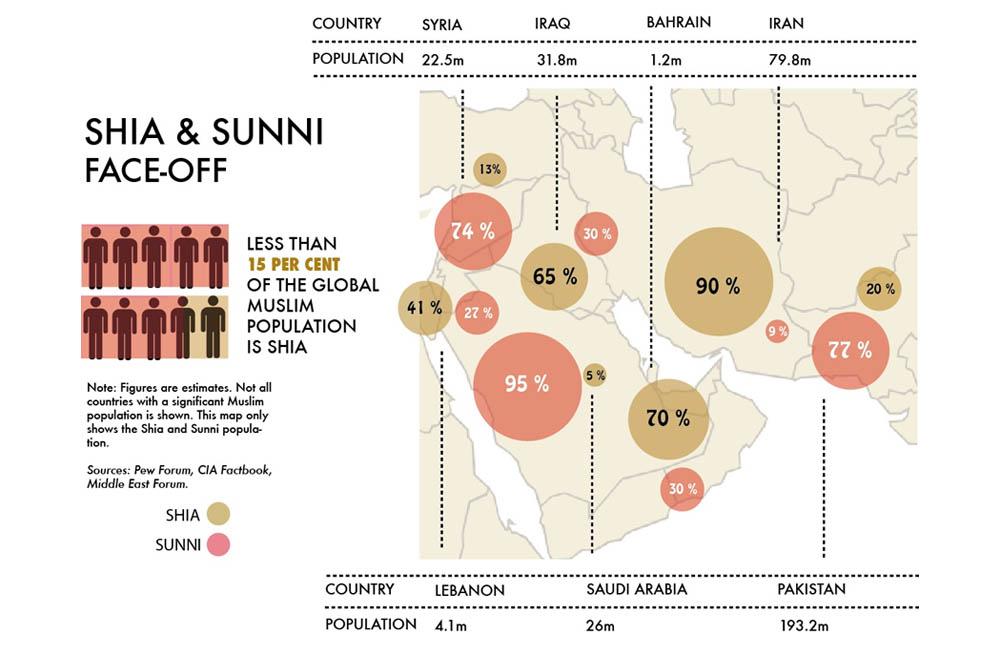 22
The Geopolitics of Islam
The world is divided into three “houses” (zones/territories) 
Dar al Islam (Abode of Islam):
Dar al Harb (Abode of War):
Dar al Sulh / Ahd /Hunda (Territory/Abode of Treaty/Truce/Calm):
23
GEOPOLITICS OF ISLAM
Dar al Islam (Abode of Islam): 
  It is the Region of Muslim sovereignty, i.e., 
 the part of the earth where Islamic law prevails
II 	Dar al Harb (Abode of War): Territories, whose 	leaders are called upon to convert to Islam. 
Refers to territory that does not have treaty of non-aggression or peace with Muslims.
Jurists trace the concept to Muhammad,                                         whose messages to the Persian, Abyssinian,                                 and Byzantine emperors demanded that                      they choose between conversion and war.
25
When the leaders of Dar al-harb 
accept Islam, the territory becomes 
part of Dar al-Islam
where Islamic law prevails; 
conversely, an Islamic territory taken by 
non-Muslims  becomes Dar al-harb                       when Islamic law is replaced.
26
III. Dar al Sulh / Ahd /Hunda 
(Territory/Abode of Treaty/Truce/Calm): 
 Non-Muslim territory that has concluded 
 an armistice with a Muslim government,  
agreeing to protect Muslims & their clients  in that territory   and often including 
   		  an agreement to pay tribute.
27
Note: The “division” is not definite, 
Jihad /“Holy War” 
might be the case between Dar al Islam &  
Dar al Harb.
28
The Hanafi school of law holds that territory conquered by non-believers can remain Dar al-Islam as long as a Qadi administers Islamic laws & Muslims are protected. So, in theory all countries –where Muslims can practice their religion freely, are dar Al Islam; thus, no need for declaring Jihad.
However, the Islamic extremist movement 
as it has emerged does NOT adhere to the above- mentioned approach.
29
Middle East: 11th to 15th c. AD: Seljuk Turks
11th & 12th c.: Seljuk expansion invigorated existing Islamic institutions and revitalized Sunni Islam (Nizam al-Mulk: founded the mandrasah system)
1055: Dominated Iran – controlled Baghdad
1071: Battle of the Manzikert (permanent Turkish presence in Asia Minor – gradual transformation of the region to a Muslim, Turkish speaking one)
30
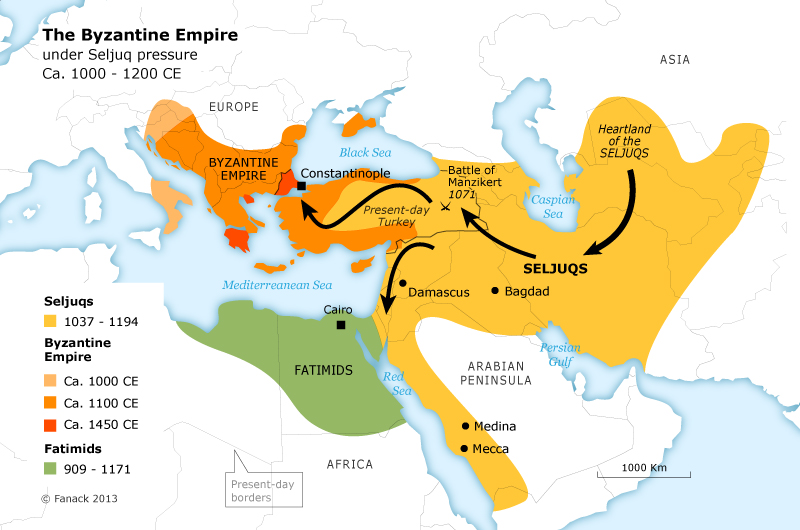 31
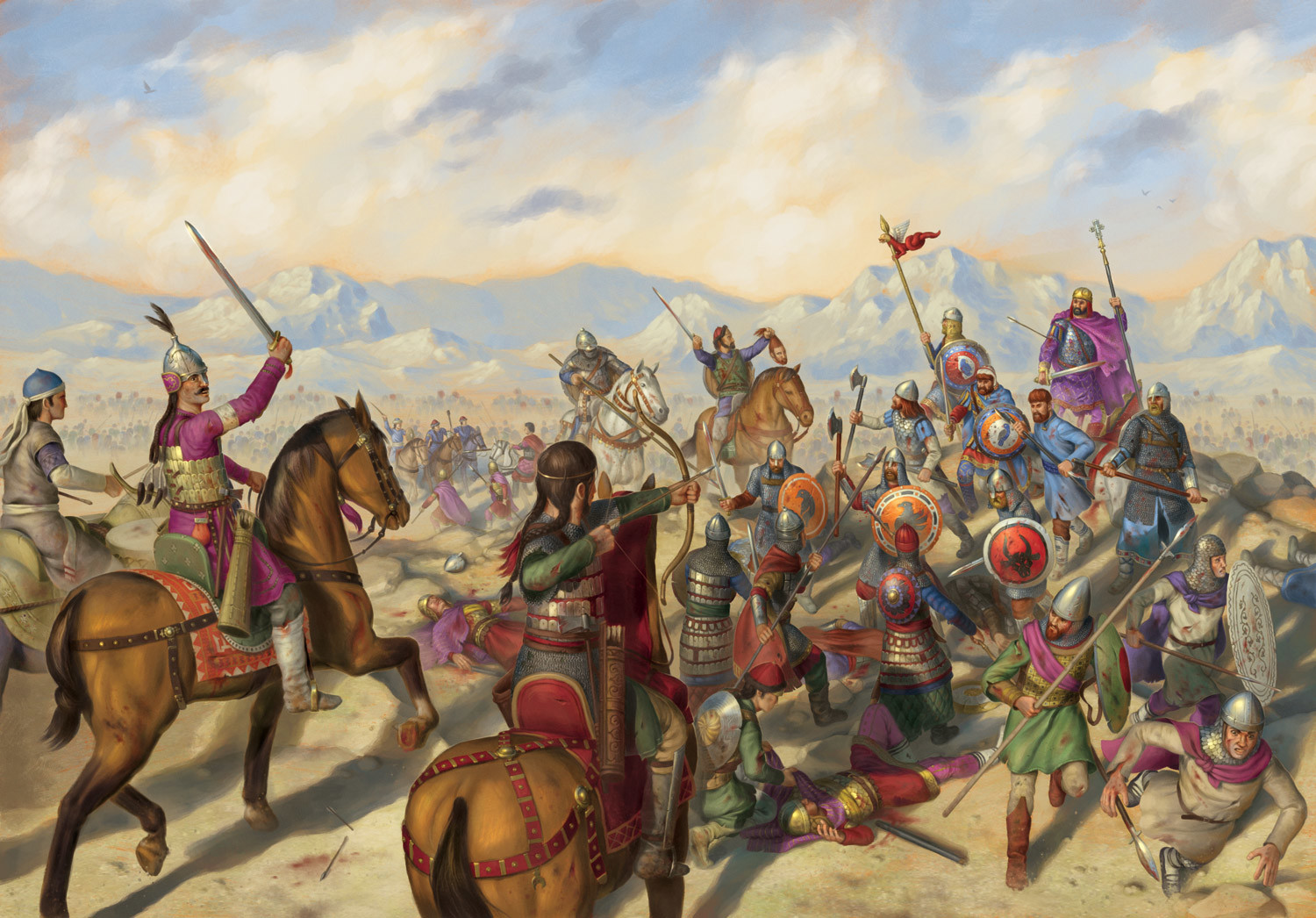 1071 AD: Decisive Battle of the Manzikert  (Armenia): Greek Emperor Rhomanos IV Diogenes defeated by Seljuk-Turkish Sultan Alp-Arslan.  The beginning of the end of the Greek-Christian presence and civilization in Asia Minor (today’s Turkish Anatolia)
32
Middle East: 11th to 15th Centuries:The Crusades
33
Middle East: 11th to 15th Centuries:The Crusades
Most devastating  	 calamity for 
Byzantine Empire 
& Eastern Christendom;
(First) Fall of Constantinople, April 1204
34
Salah ad-Din Yusuf  (1137–1193 AD)
 Arabic in full  Ṣalāḥ al-Dīn Yūsuf ibn Ayyūb  (Righteousness of the Faith, Joseph,  Son of Job), a.k.a. al-Malik al-Nāṣir Ṣalāḥ al-Dīn Yūsuf I
Greatest Muslim warrior king: born into a prominent Kurdish family 1137/38 Tikrit, Mesopotamia; died 1193 in Damascus. Sultan of Egypt, Syria, Yemen, and Palestine,  founder of the Ayyubid dynasty.                     Wars against the Crusaders; his capture of Jerusalem (1187) ended its nearly 9 decades occupation by Franks
35
Middle East: 11th to 15th Centuries: The Mongols
13th c.: Mongol invasions brought nothing but destruction,                                but did not succeed in destroying Islamic order in the Middle East
1258: Hulagu Khan (son of Genghis Khan) sacked Baghdad and killed the Abbasid caliph – Ending the Abbasid Caliphate
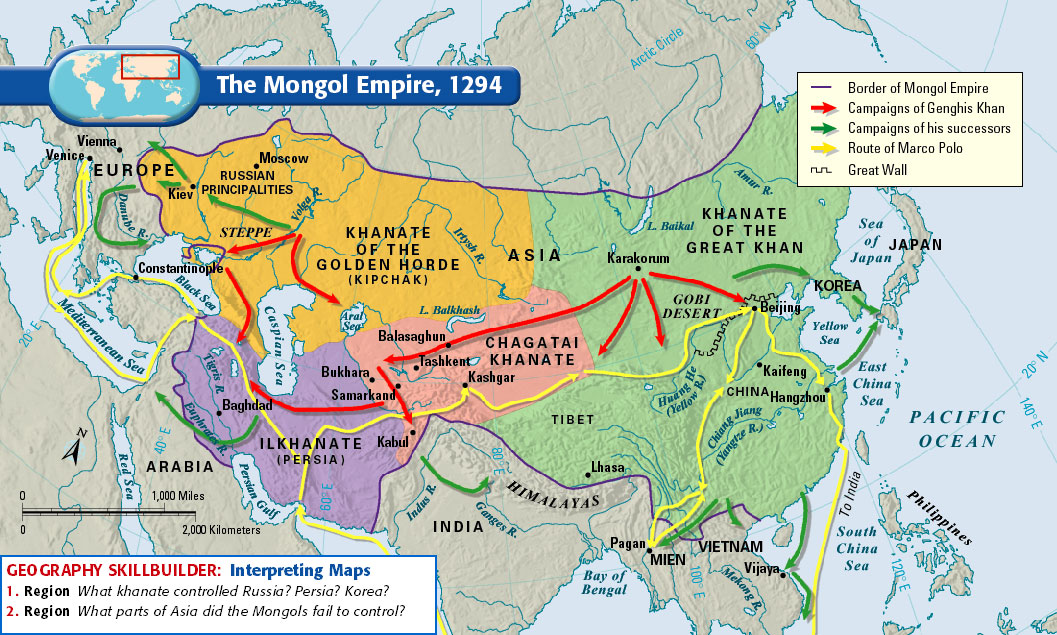 36
The Mamluks & Tatars’ invasions  (Tamerlane)
1381–1402: Tamerlane’s hordes devastates Iran – Asia Minor 
14th-15th c.: Mamluks (Turkish tribe, Cairo-based sultanate) defeated the Mongols (1260);
Masters of Syria – Rulers of Egypt until 1517
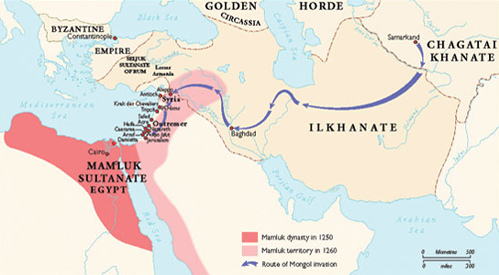 Battle of Ankara 1402
37
Ottoman Turkish Sultan Bayezid I  Yildirim [=Thunderbold]    (1360-1403),  after the battle of Ankara (1402),  defeated  and captured by  Tamerlane
38
Concluding Remarks
Consolidation process of the Arab empires partly allowed local customs to continue; however,                 total predominance of  Islam  in state and society
Moral imperatives of Quran were elaborated and formed core of the Shari ‘ah, sacred legal system of everyday activities
The ulama  were overseeing enforcement of the Shari ‘ah                                                          transmitting the norms of the Islamic society
39
The Mongol invasions  were a shock  to Islamic order reinvigorated by  the Seljuk Turks   
    but  did not achieve to destroy it
Out of the chaos  of the 14th –15th c. emergence of three substantial Islamic empires (Ottoman-Turkish, Safavid, Mughal)  in the region from Asia Minor to India, that re-invigorated Islam and launched it                    to a new era of expansion.
40